Муниципальное казенное общеобразовательное учреждение
Каргатская средняя школа №3 им.И.А. Домбровского
«Воздействие рекламы на покупательские потребности людей»
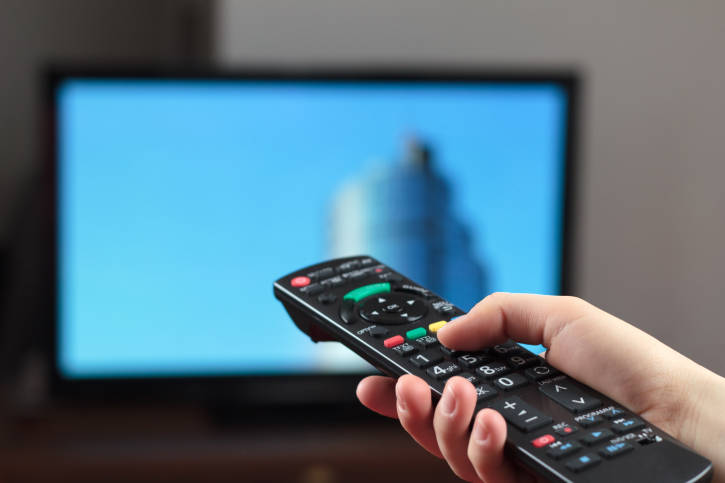 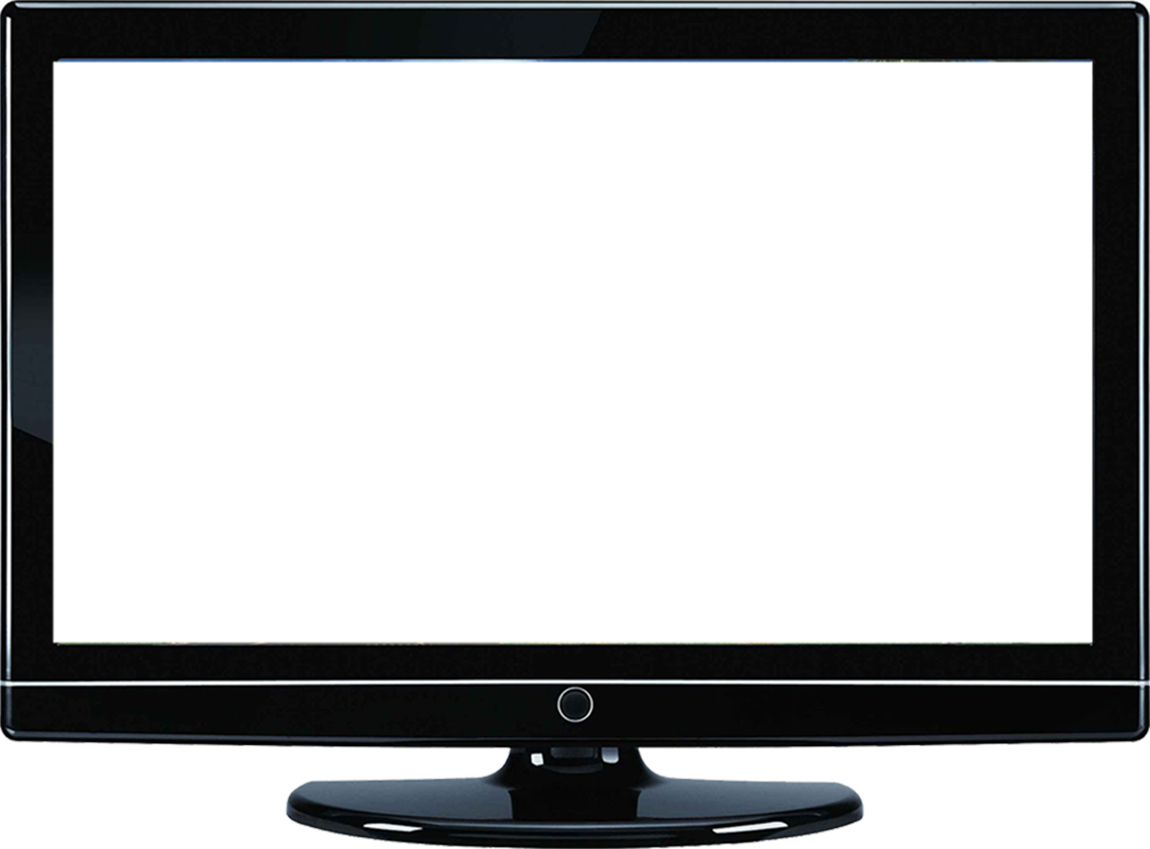 Актуальность проекта:
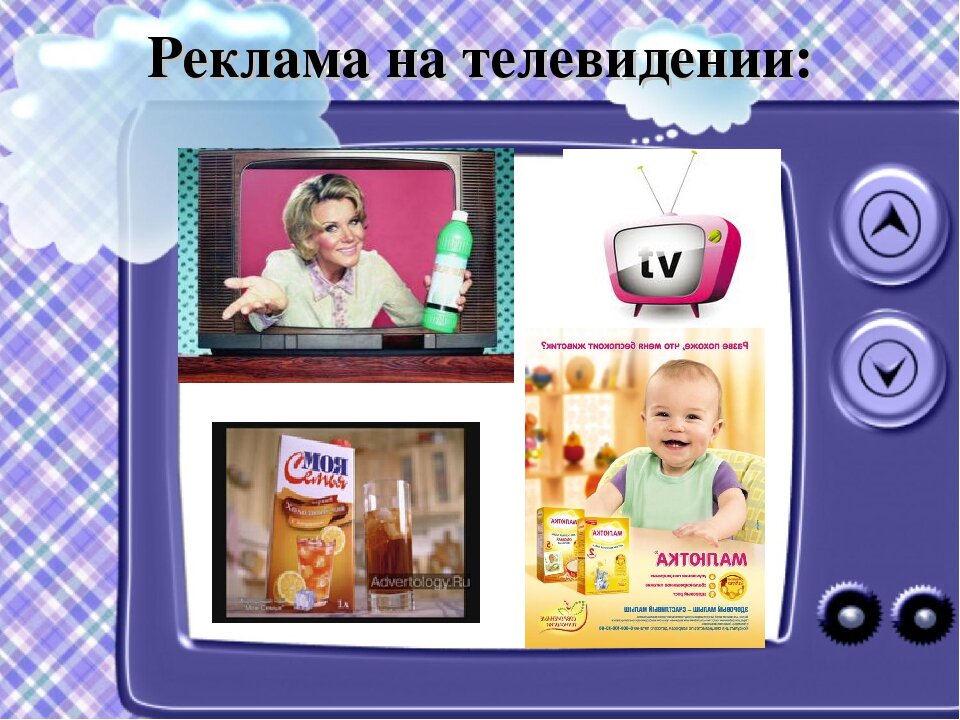 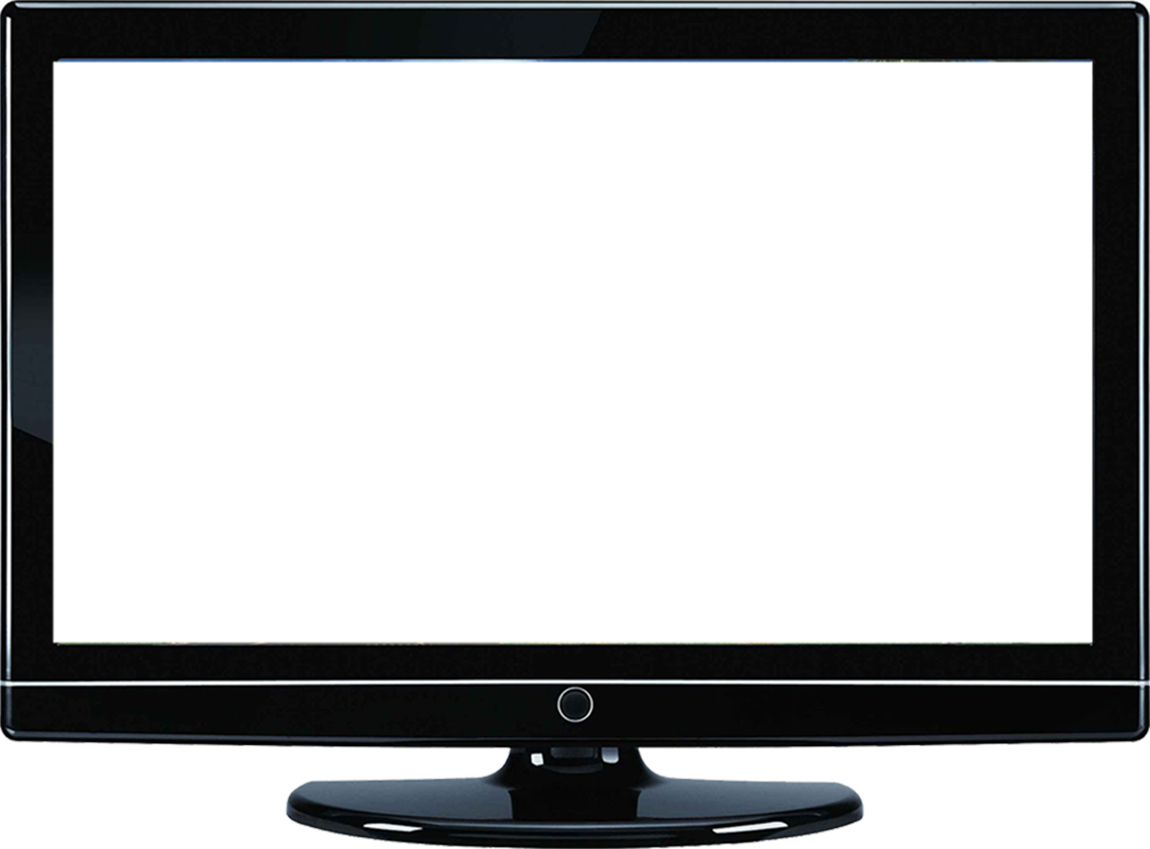 Цель:  Исследовать, как с помощью рекламы происходит манипулирование сознанием молодёжи (на примере моих одноклассников)

Задачи:
Проанализировать и выявить целевую аудиторию рекламы; 
проанализировать эмоциональное воздействие рекламы на сверстников;
выяснить, какова роль рекламы в формировании потребительских предпочтений моих одноклассников (какие товары приобретаются, какими услугами пользуются под воздействием рекламы)
проанализировать содержание и частоту рекламных роликов в будни и выходные дни,  определить, есть ли различия.
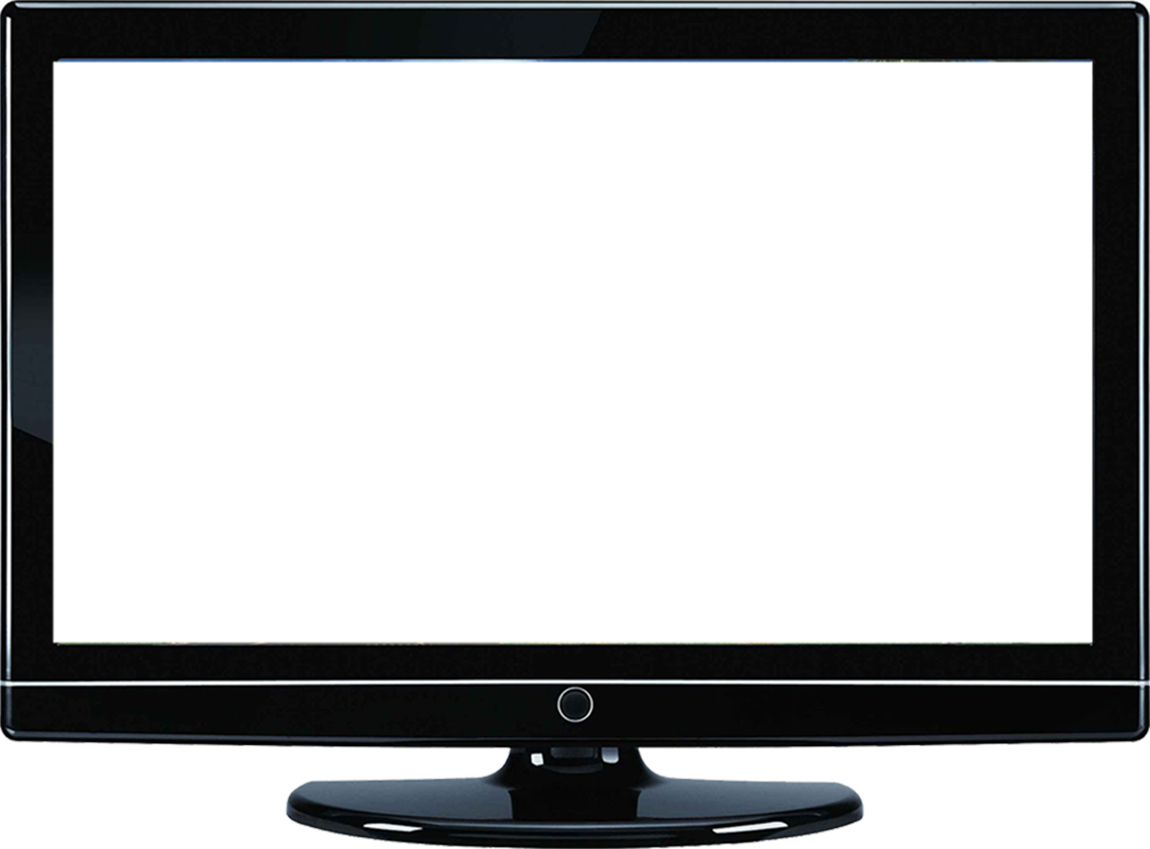 История возникновения рекламы
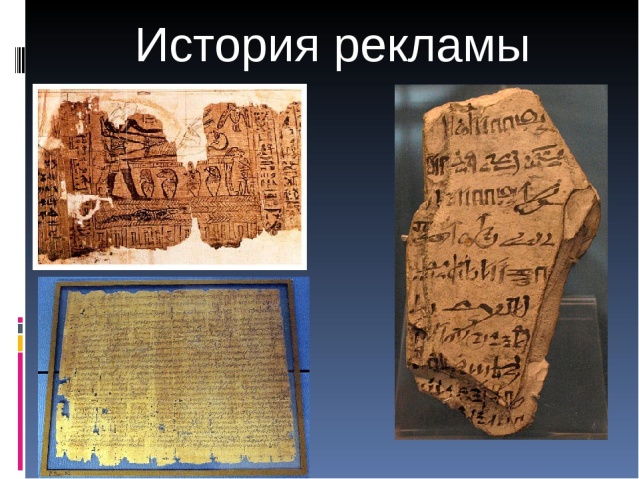 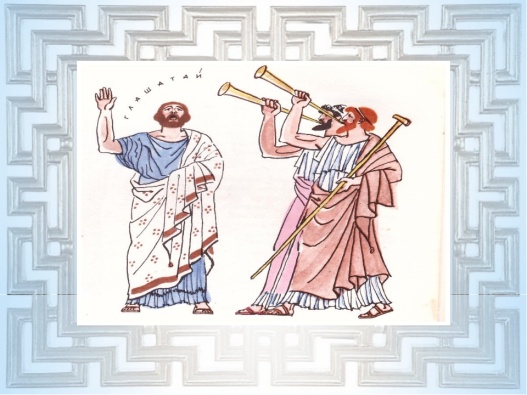 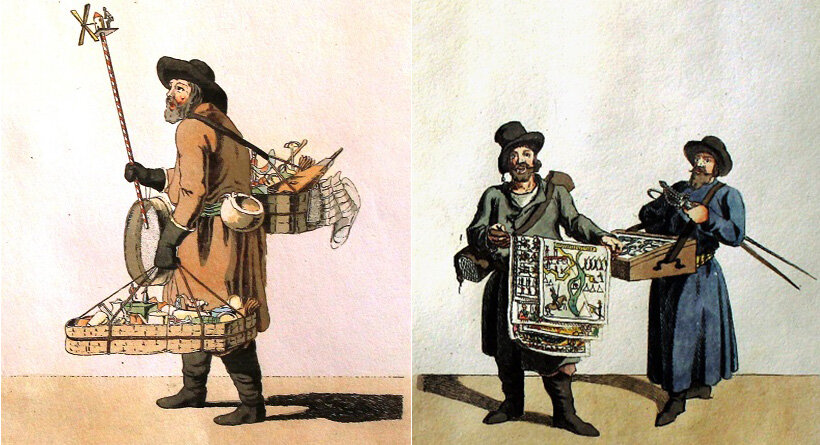 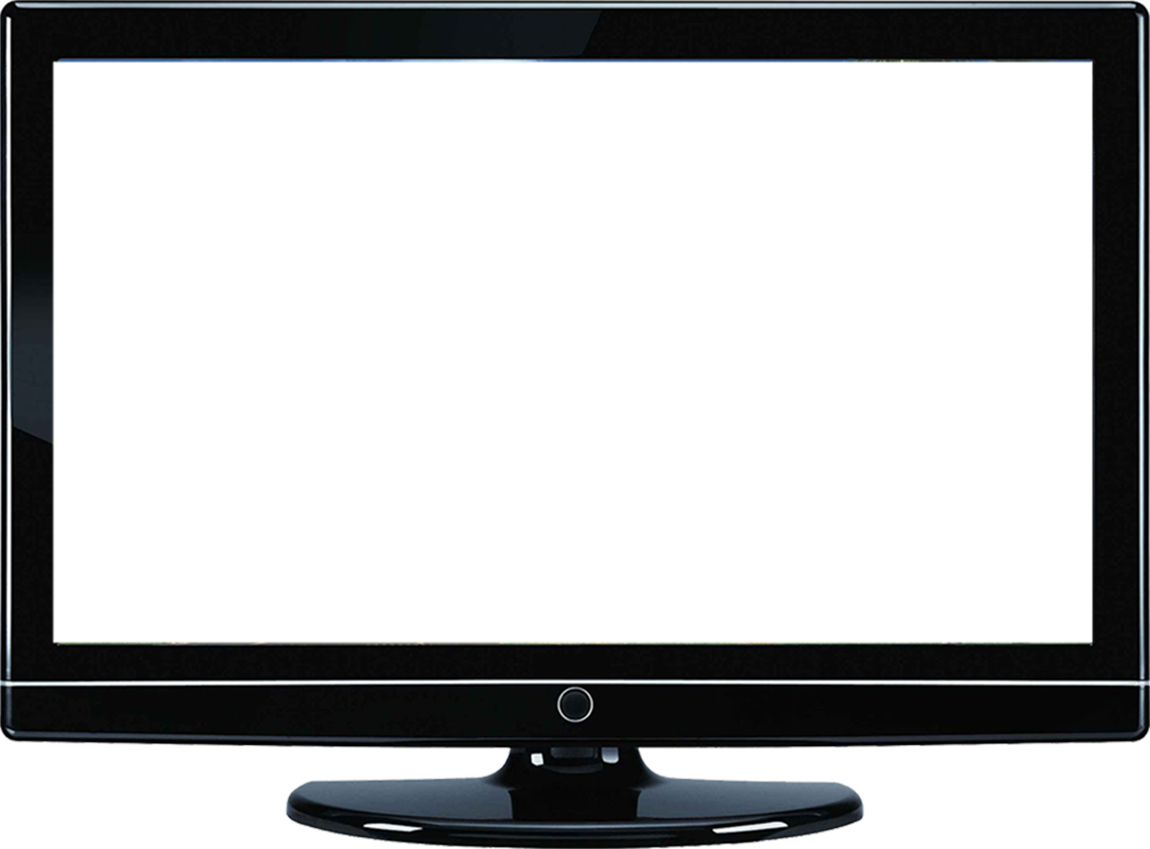 Что такое реклама? Её виды и функции.
Место и способ размещения
Реклама в СМИ
По цели
Печатная
Радио
Телевизионная
Интернет-реклама
Социальная
Политическая
Коммерческая
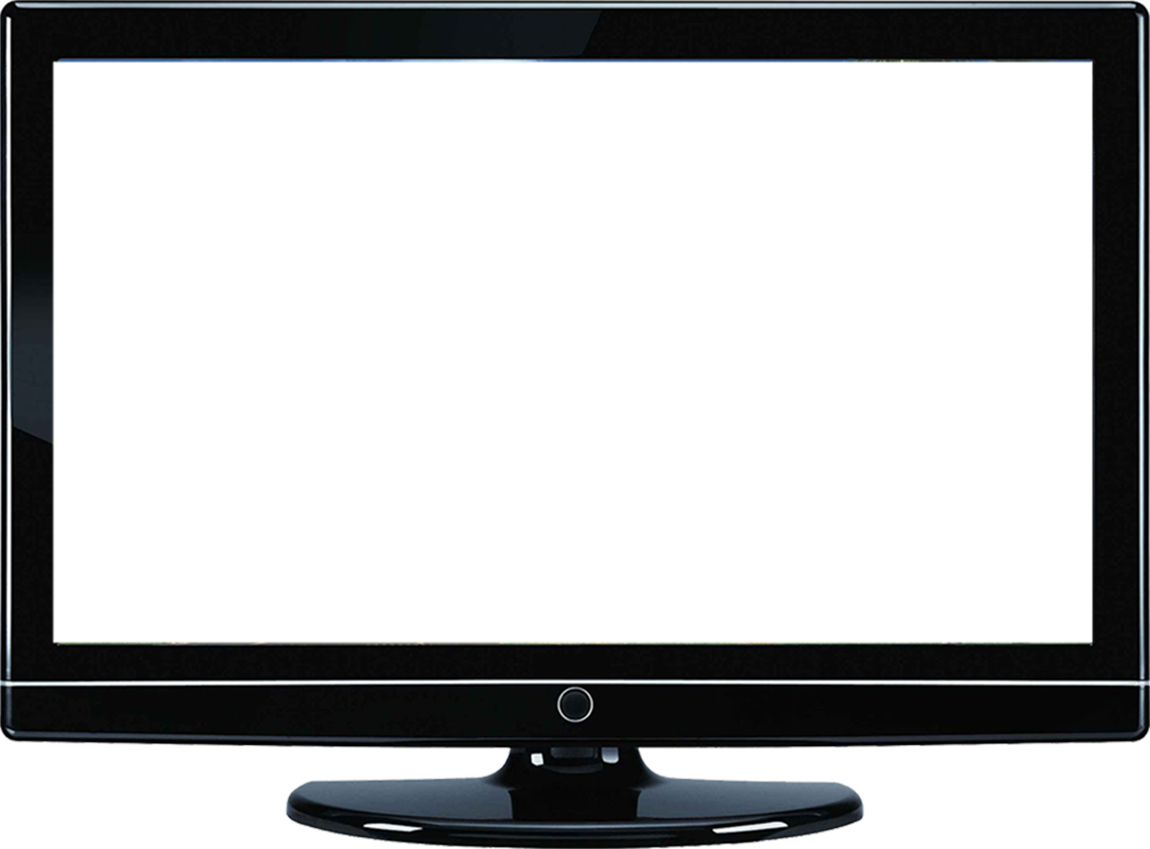 Группы рекламы
принцип диалога
принцип объявления
описание внешнего вида
описание состава или качества
призыв к действию
методе сравнения
на основе мультипликации
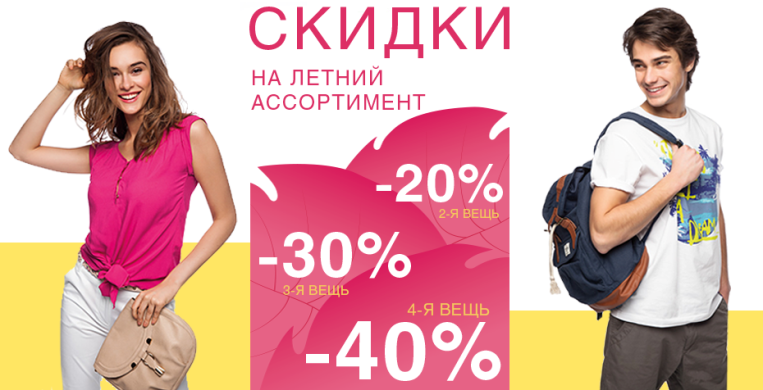 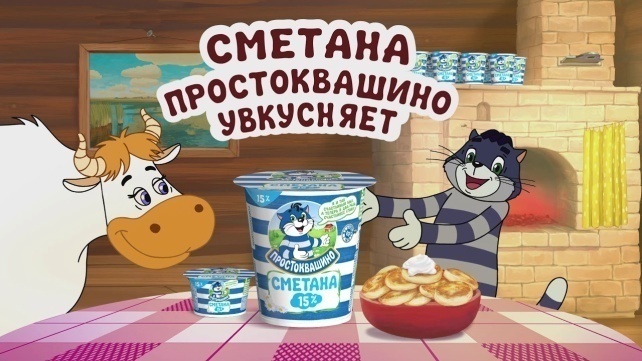 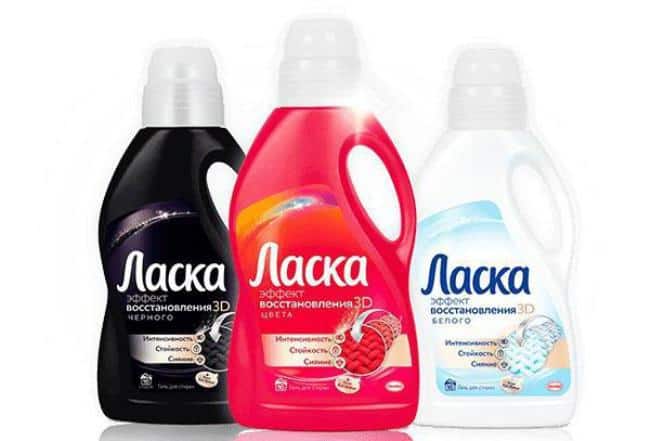 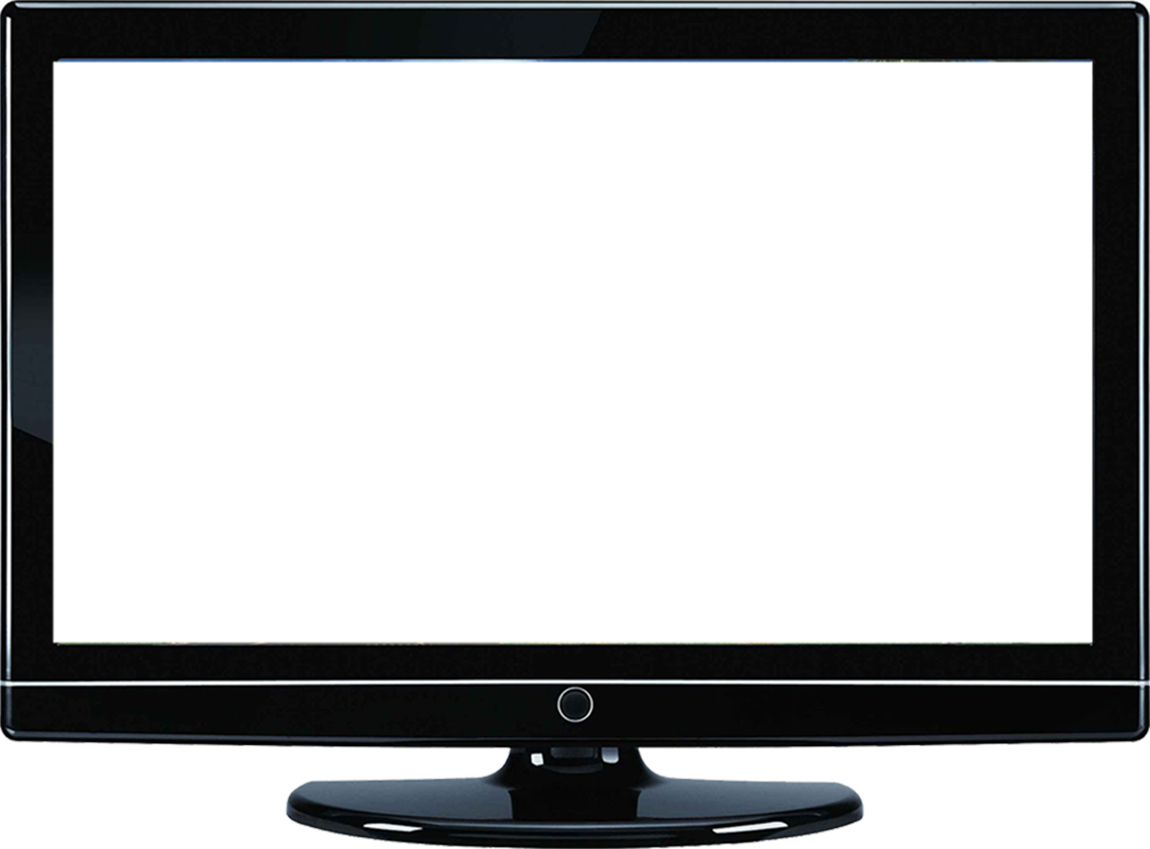 Анкетирование
 «Влияние рекламы»
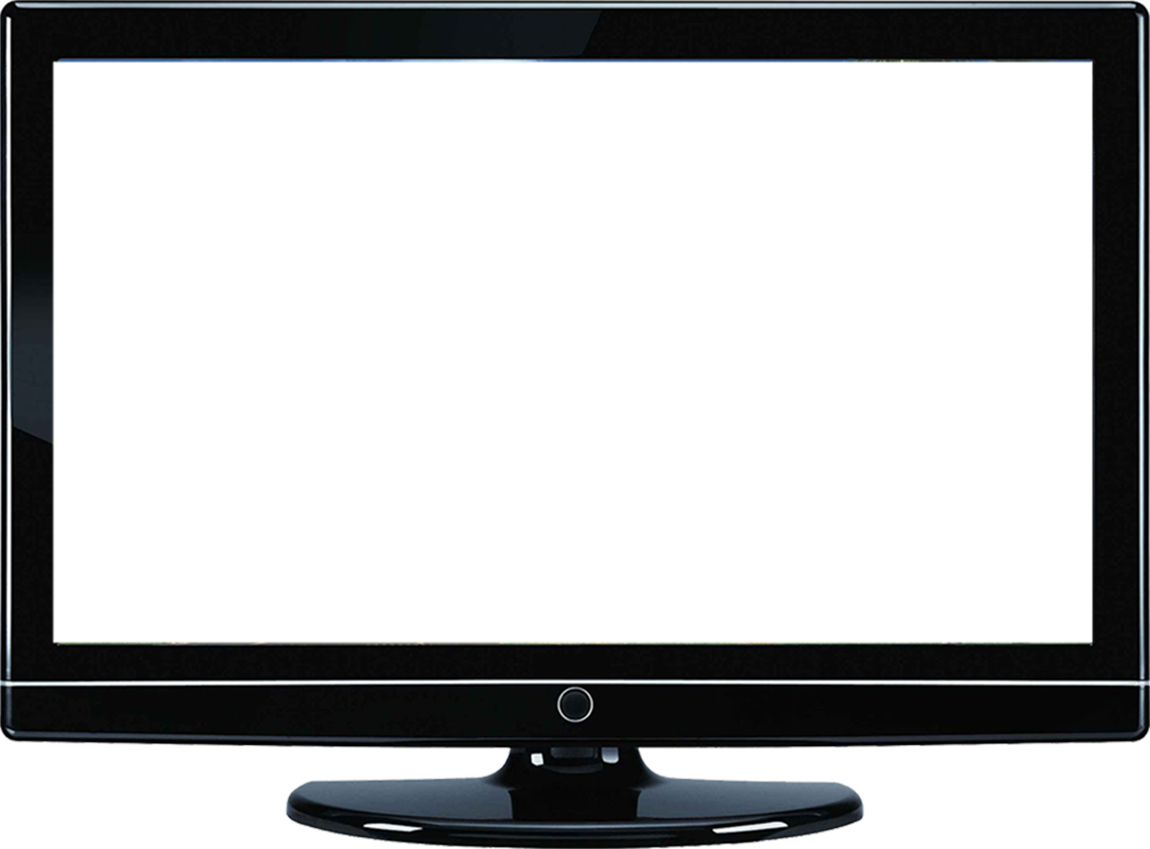 Заключение
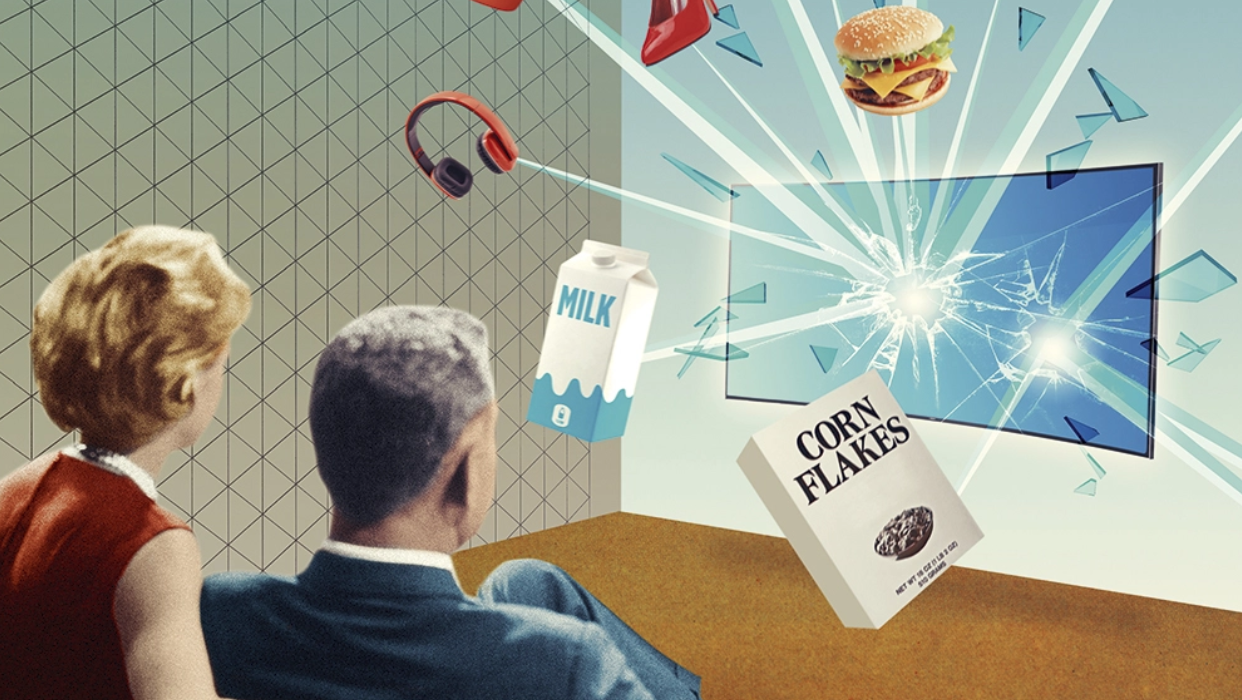 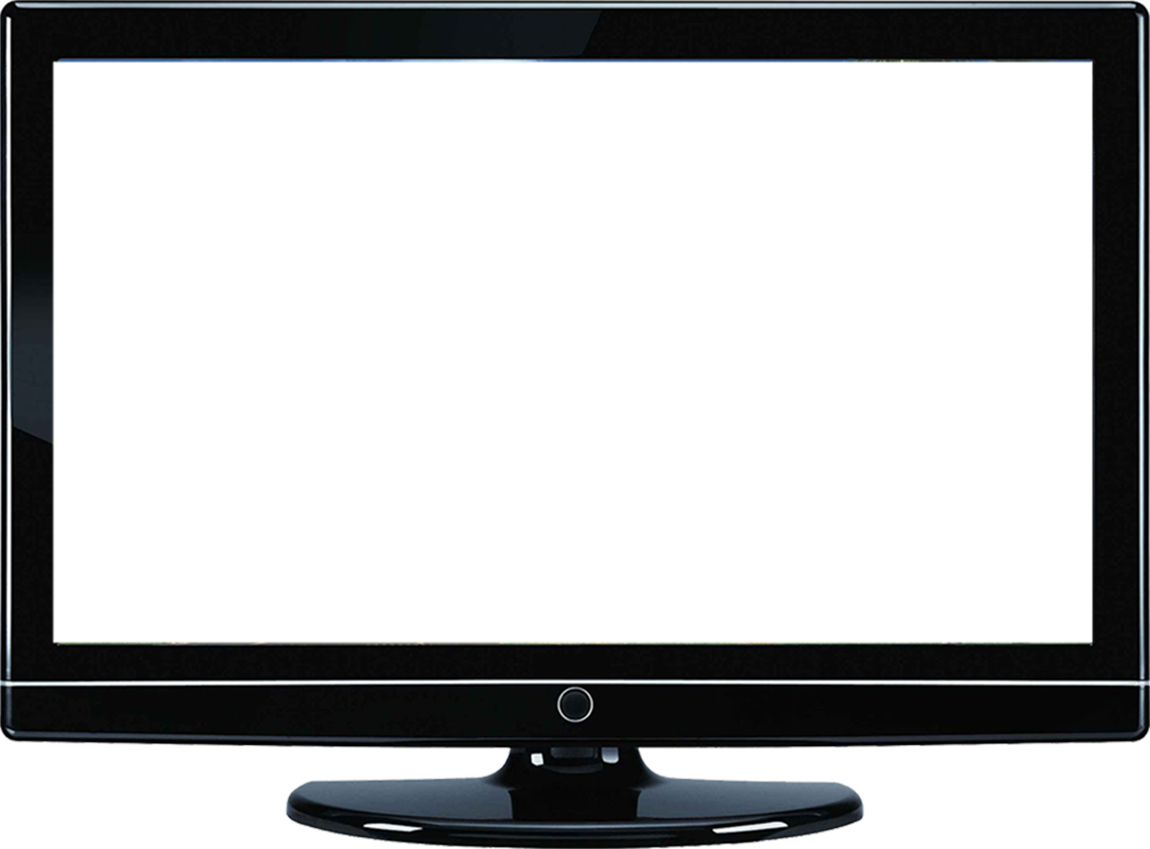 Спасибо за внимание!!!
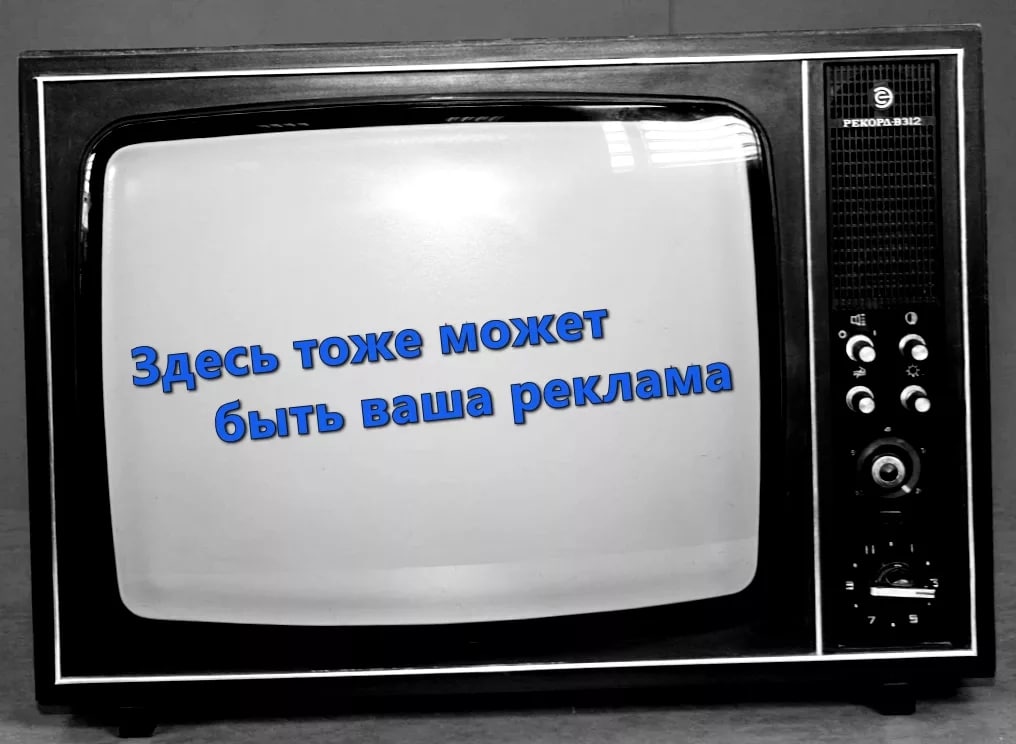